Aritmetická postupnosť
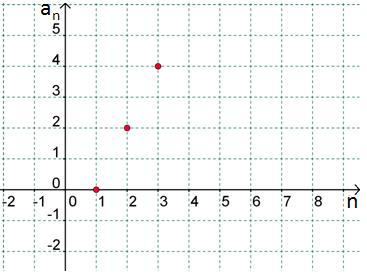 Martin Kudla 4.B
Aritmetická postupnosť je taká postupnosť, keď existuje také d є R, že pre všetky n є N platí: an+1 = an + d 
Číslo d sa nazýva diferencia aritmetickej postupnosti a je zadefinovaná ako rozdiel dvoch za sebou idúcich členov.
Grafom aritmetickej postupnosti je množina izolovaných bodov ležiacich na priamke
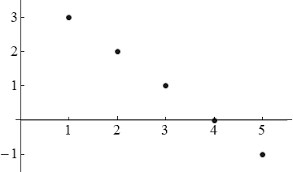 rozdiel každého nasledujúceho a predchádzajúceho člena je konštantný, rovný d. 
a2 = a1 + d
a3 = a2 + d
a4 = a3 + d
.
.
.
an+1 = an + d
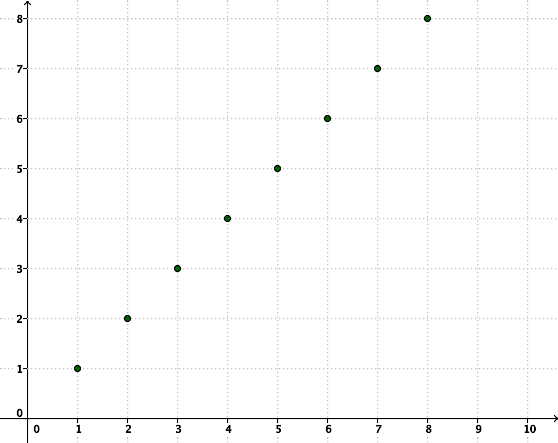 Pre každý člen aritmetickej postupnosti, okrem prvého člena, platí, že tento člen je aritmetickým priemerom predchádzajúceho a nasledujúceho člena.
  an = (an-1 + an+1) / 2; (n > 1)
Aritmetická postupnosť môže byť vyjadrená prvým členom a diferenciou
  an = a1 + (n – 1) . d
   aritmetická postupnosť môže byť vyjadrená dvomi ľubovoľnými členmi a diferenciou
  ar = as + (r - s) . D
  súčet prvých n – členov vyjadrime vzťahom:
  sn = n/2 . (a1 + an)
Ak je d=0, postupnosť je konštantná
Ak je d>0, postupnosť je rastúca
Ak je d<0, postupnosť je klesajúca
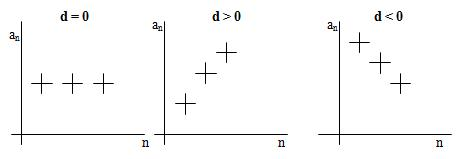 ak je d >0, tak je postupnosť rastúca, zdola ohraničená prvým členom a zhora neohraničená.
ak je d < 0, tak je postupnosť klesajúca, zhora ohraničená prvým členom a zdola neohraničená.
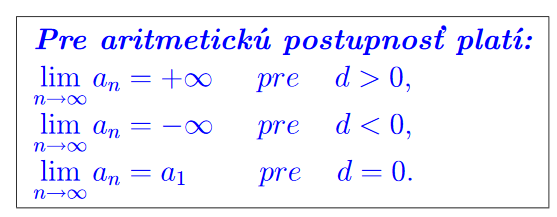 Ďakujem za pozornosť